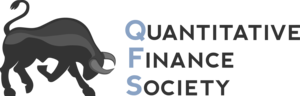 Intro to Credit and Bankruptcy
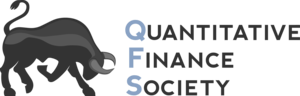 Brain	Teaser
What is the expected number of heads if you flip 4 coins and can flip over a pair of tails?
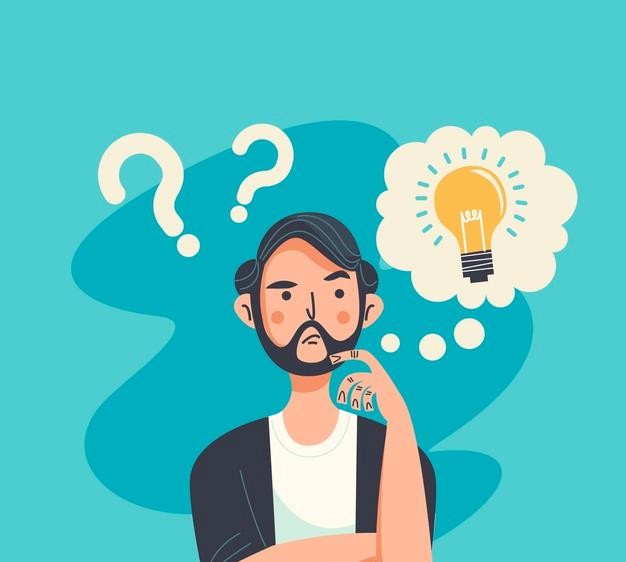 2
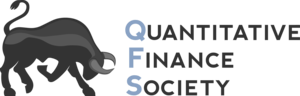 Solution:	Brain	Teaser

3.375. There are 16 different ways to flip four coins:
• 1/16 HHHH
• 1/16 TTTT -> two H, two T
• 4/16 are one T and three H
• 4/16 are one H and three T -> three H and one T
• 6/16 are two H and two T -> HHHH
• 7/16*(4) +8/16*(3) + 1/16*(2)=3.375.
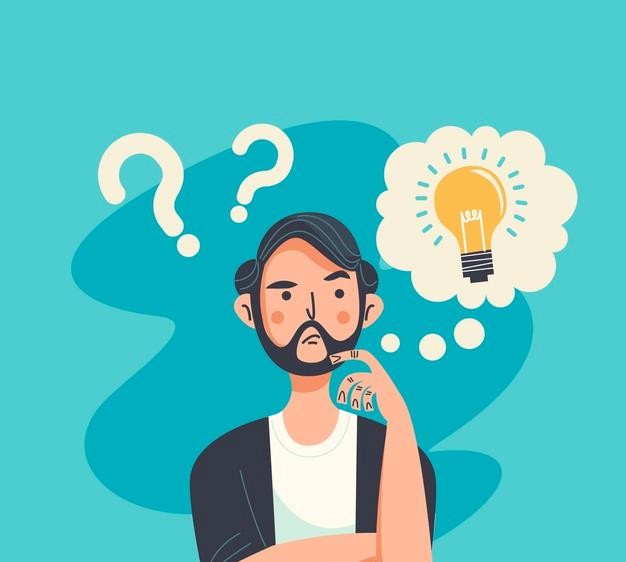 3
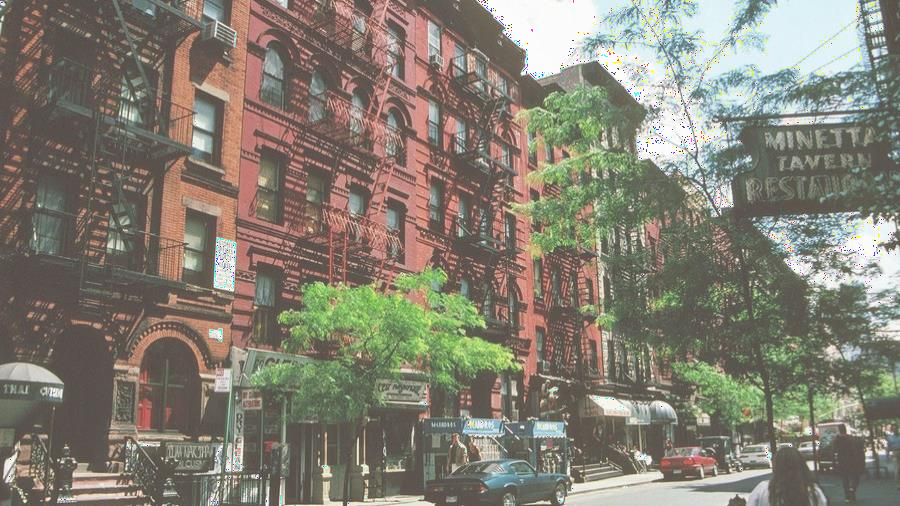 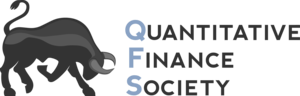 What is Enterprise Value?

Enterprise Value = Equity Value + Debt – Cash
Value of Operating Assets of the Business
Cost to Acquire Business
Must pay down debt and equity holders to fully acquire a company

Halal Cart Operating Assets
_
Halal Cart Financial Assets
_
4
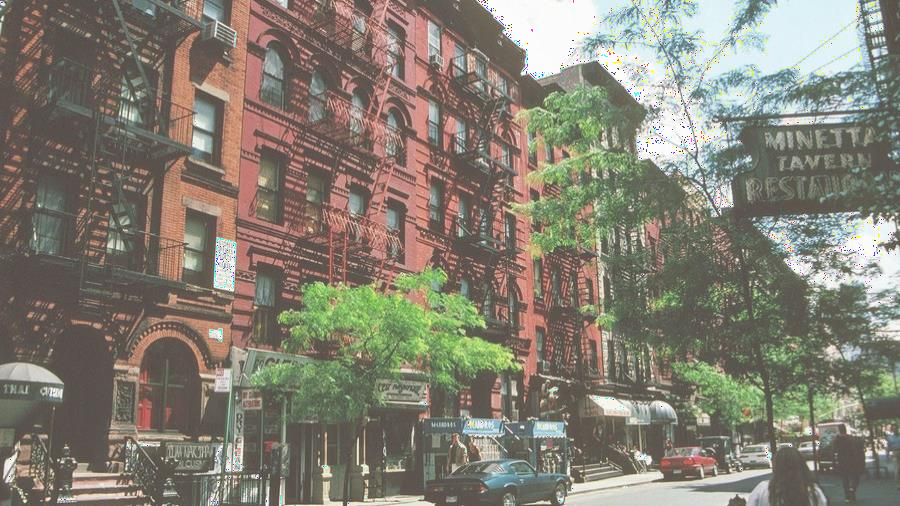 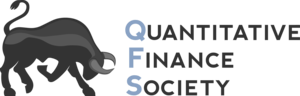 What is Enterprise Value?

Enterprise Value = Equity Value + Debt – Cash
Value of Operating Assets of the Business
Cost to Acquire Business
Must pay down debt and equity holders to fully acquire a company

Halal Cart Operating Assets
Cart itself
Food/Inventory
Halal Cart Financial Assets
Cash
5
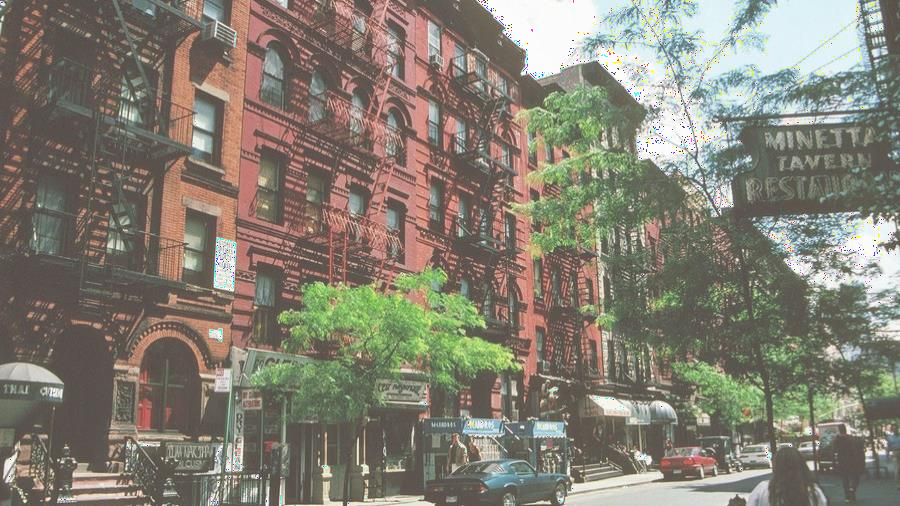 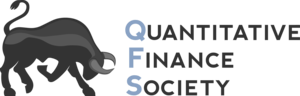 What is Enterprise Value?

Why do we subtract Cash?
Cash is not an operating asset, it is a financial asset
In theory cash can be used to pay down debt, strategic decision for company to hold onto cash
If you were to acquire a business, you would pay out equity holders, debt holders, but get to keep the cash so the true cost is net of cash
6
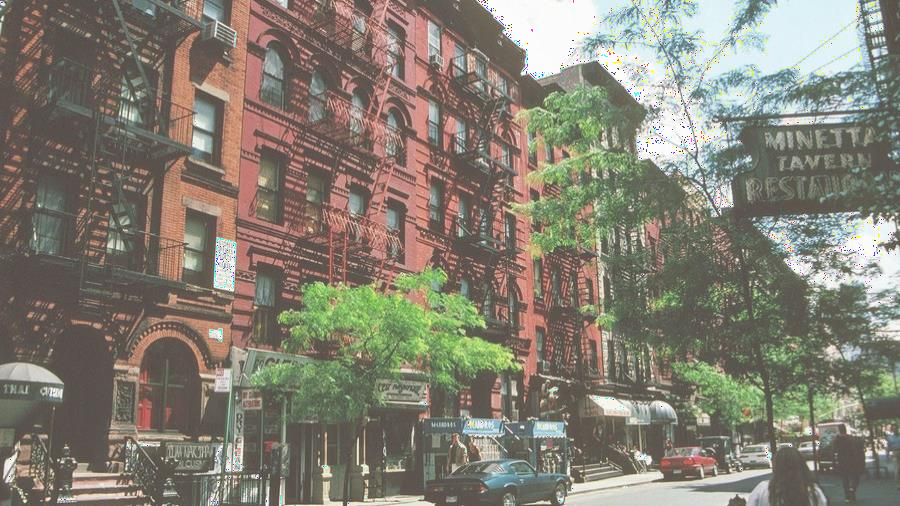 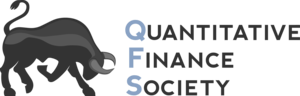 What is Capital Structure?

How a firm funds its operations/growth
Can be either debt or equity
Equity
($400)
Operating Assets 
($500)
Market Capitalization (Equity Value)
($400)
Enterprise Value
($500)
Net Debt (Debt – Cash)
($100)
7
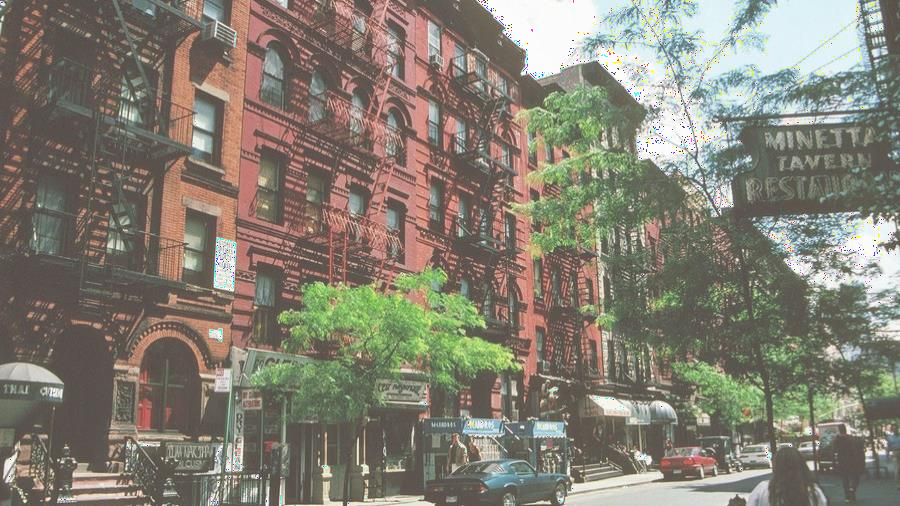 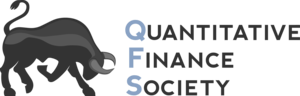 Modigliani-Miller Theorem

In a perfect world, the value of a firm is independent of capital structure
Value of a firm – Enterprise Value

Perfect World
No taxes
No transactions costs
No bankruptcy costs or financial distress costs
No information asymmetry
Securities are fairly priced
8
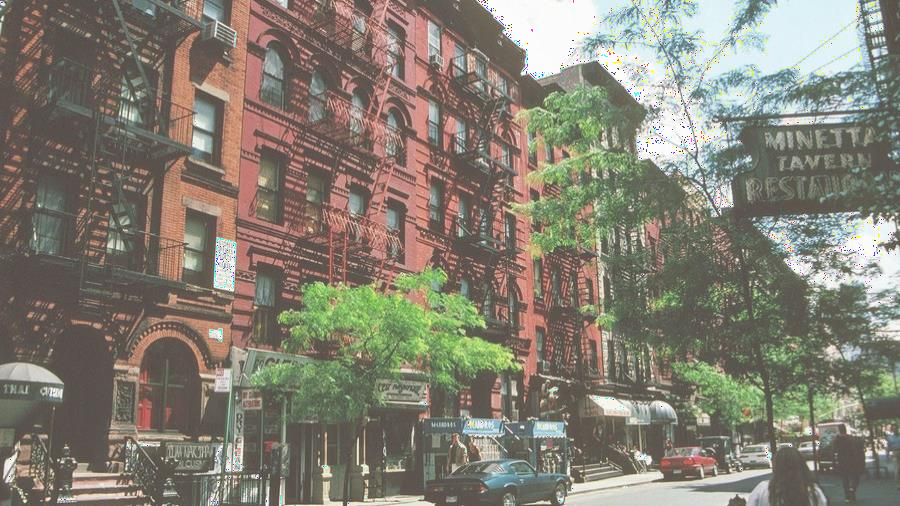 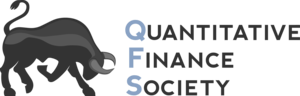 Modigliani-Miller Theorem

A firm worth $1000 is worth $1000 regardless of how it is financed
80% debt
$800 in debt
$200 in equity
20% debt
$200 in debt
$800 in equity

Why?
In theory why should it matter how you finance?
Cost of Capital
In a perfect world, financing with debt is cheaper, but results in higher Cost of Equity, therefore Cost of Capital doesn’t change
9
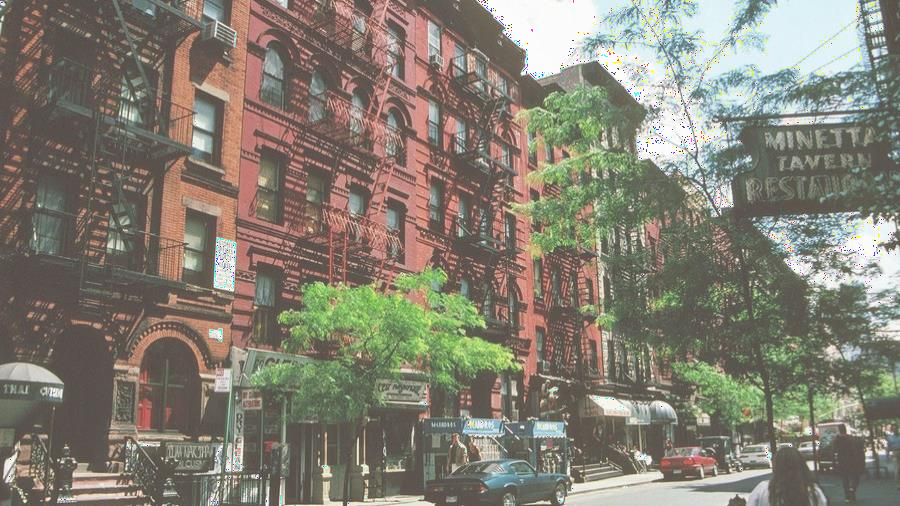 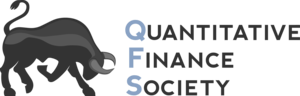 Debt vs Equity

Why Debt?
_

Why Equity?
_
10
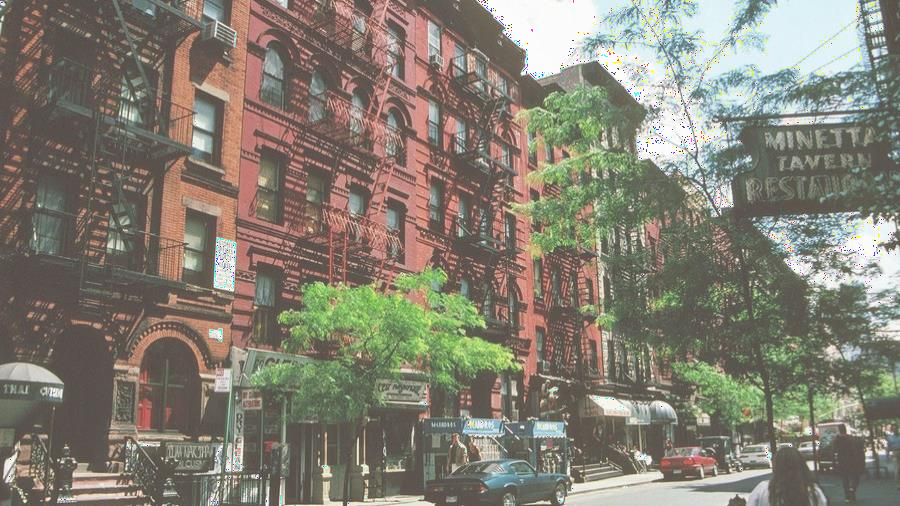 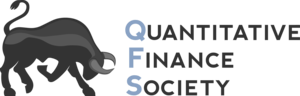 Debt vs Equity

Why Debt?
Save on taxes through interest tax shield
No dilution of ownership
Upside for debtors capped at face value

Why Equity?
No interest expenses
No covenants
Beneficial if stock is overvalued (less dilution, cheaper cost of capital)
11
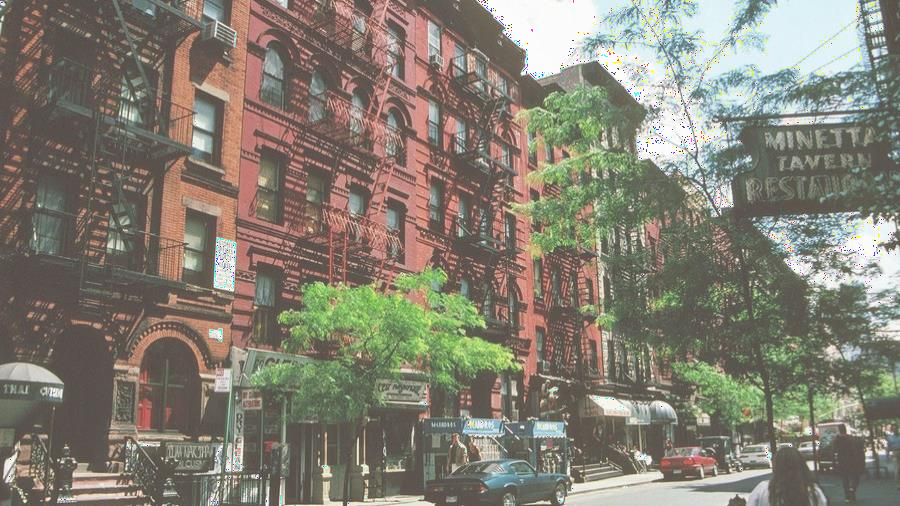 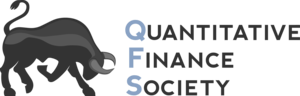 Tax-Shield

Tax shield on interest creates value
Debt gets paid pre-tax, the more debt, the less the tax you pay, higher EV
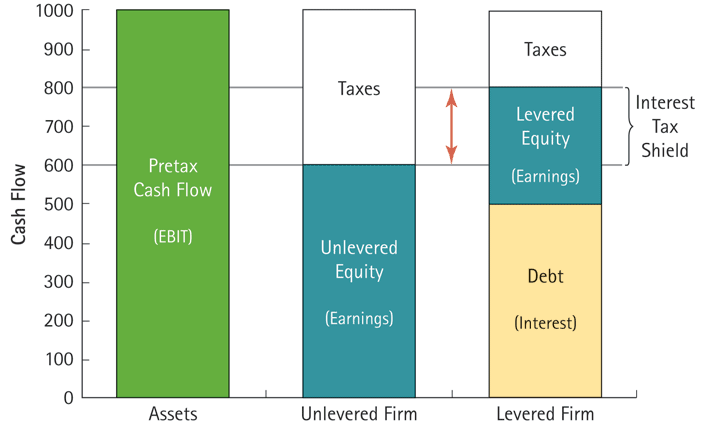 12
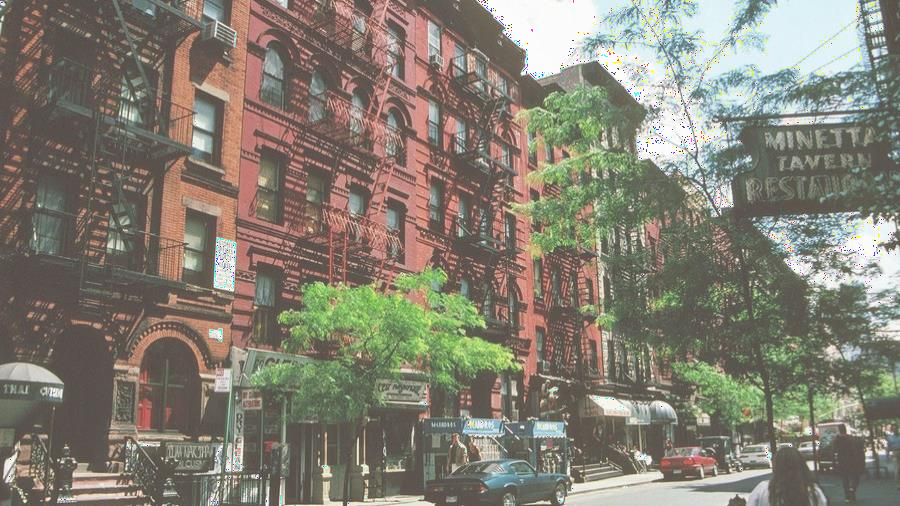 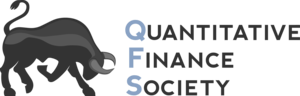 Capped Upside

Company X
Currently worth $1,000
Financed 50% debt, 50% Equity


If Firm Value doubles
13
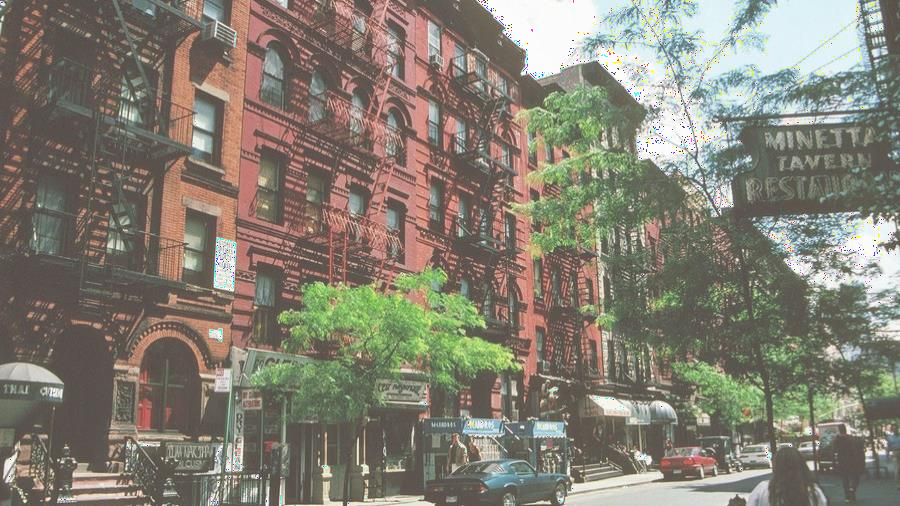 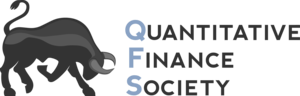 Capped Upside

Company X
Currently worth $1,000
Financed 50% debt, 50% Equity


If Firm Value doubles
Now worth $2,000
Debt still worth $500 – Capped upside
Whereas Equity has grown to $1,500
Equity can grow, whereas debt is fixed
14
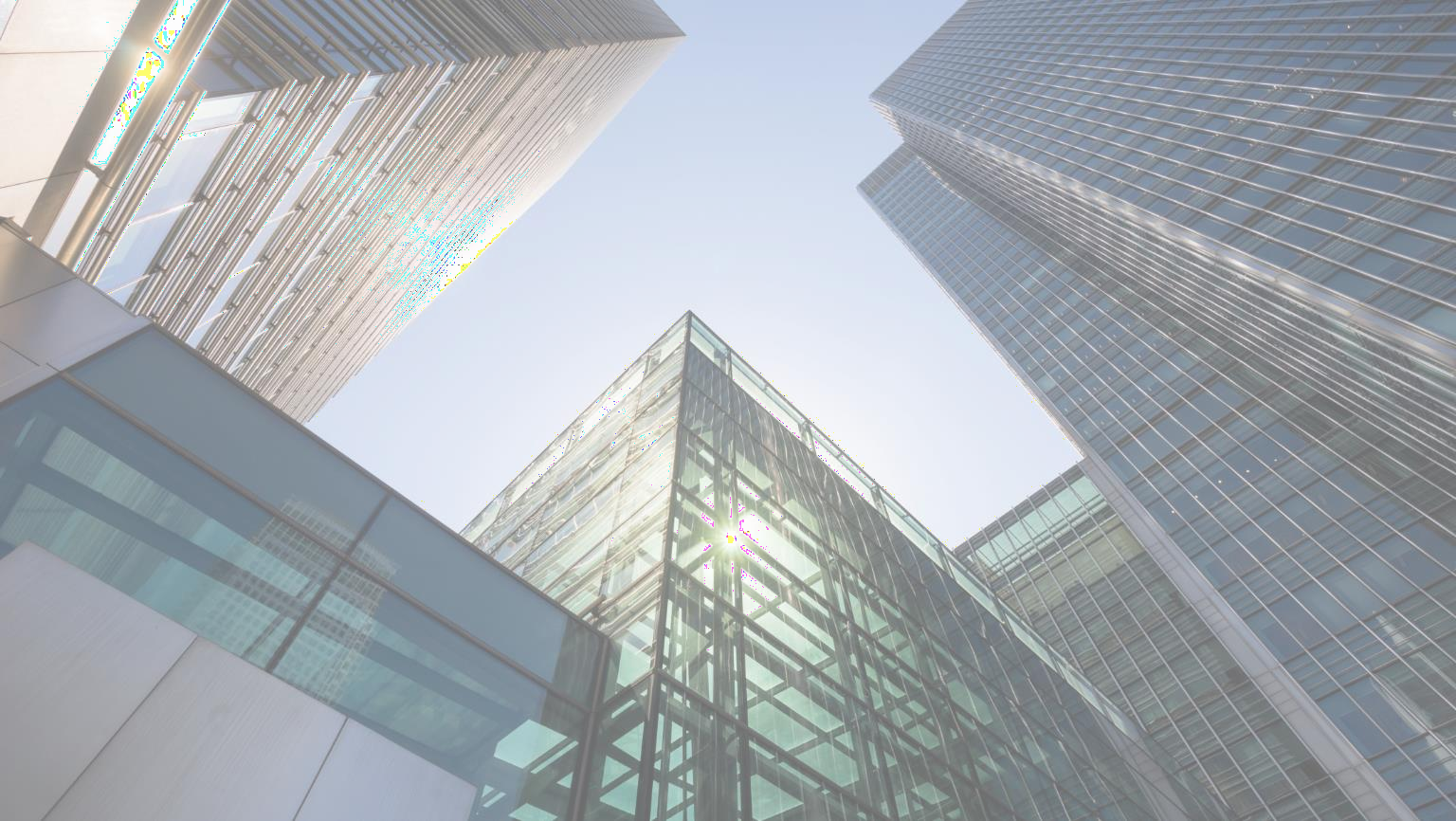 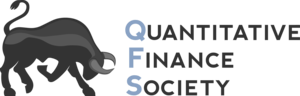 Debt
15
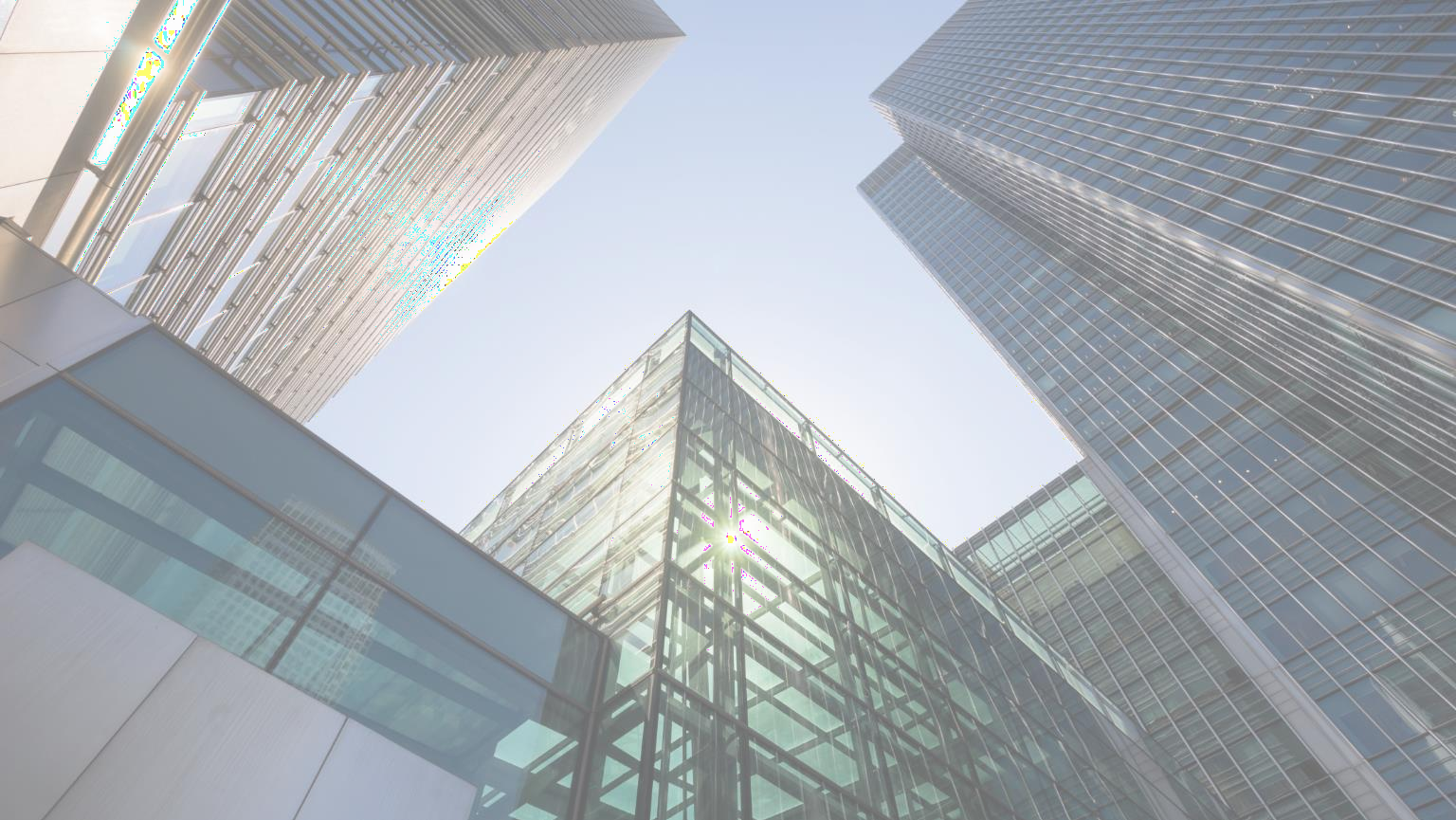 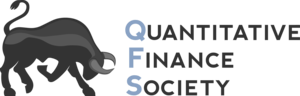 Secured vs. Unsecured Debt
Debt with a collateral interest is called secured
16
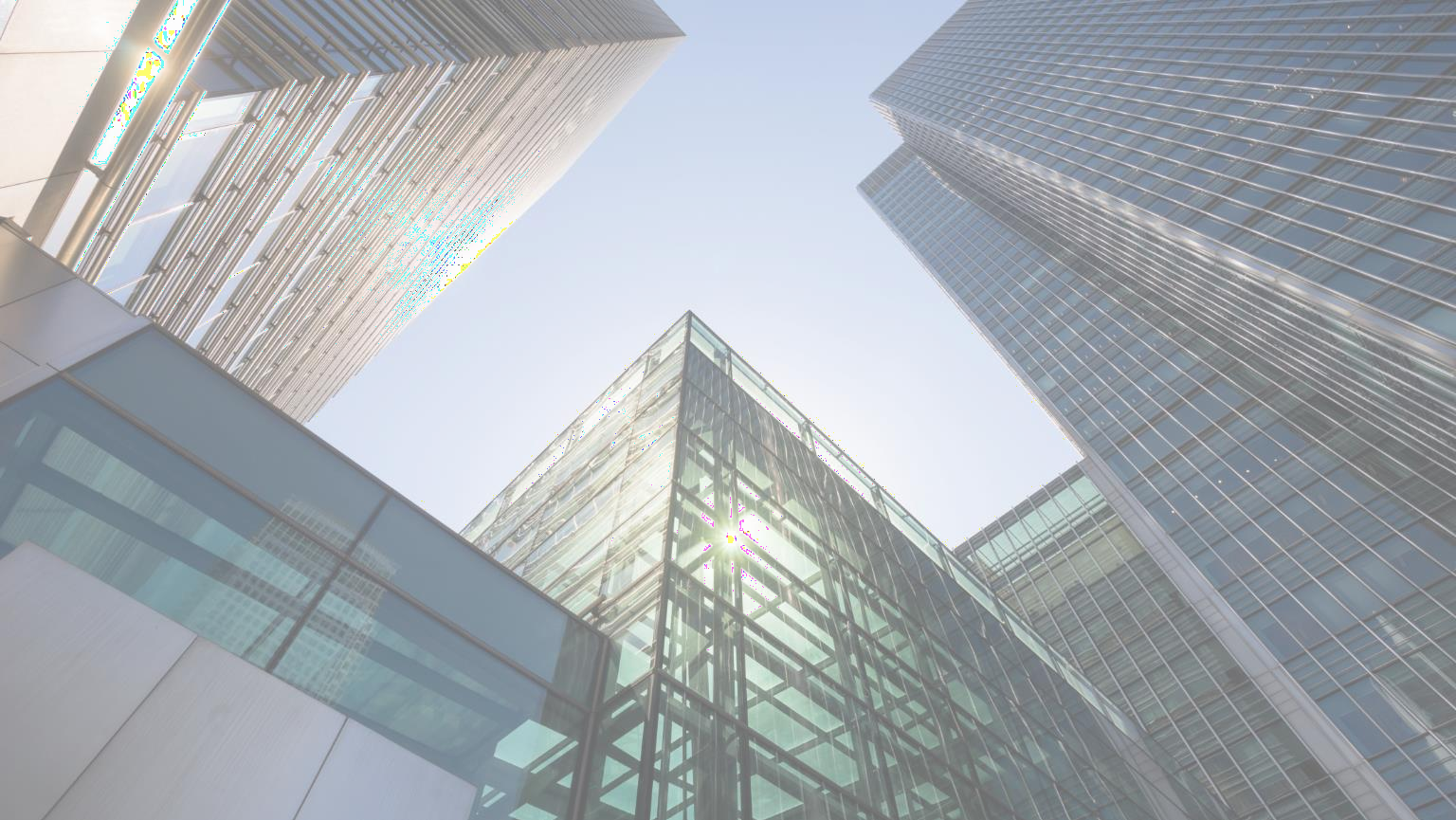 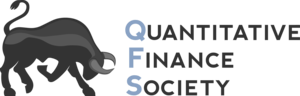 Covenants
What are covenants?
17
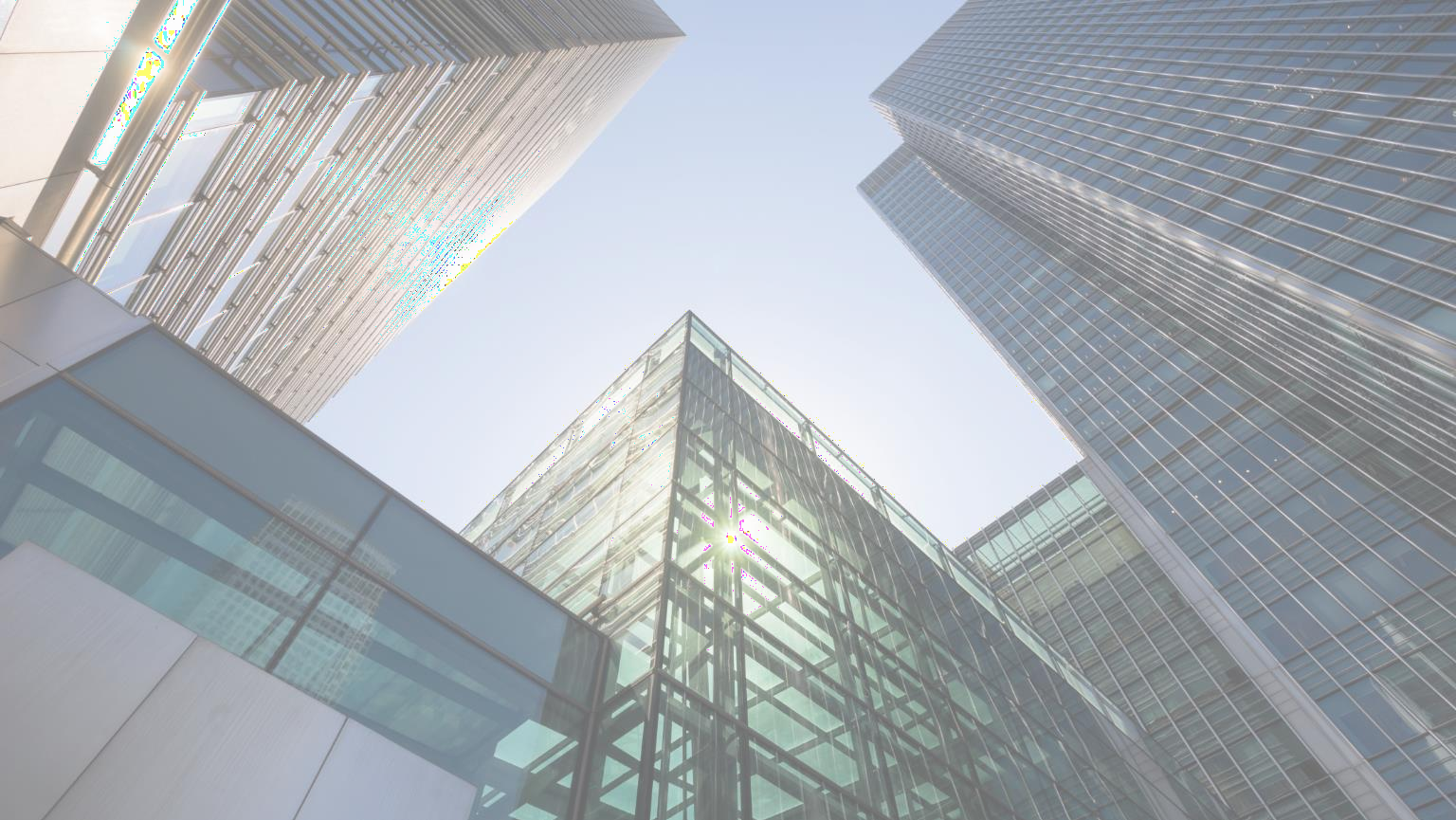 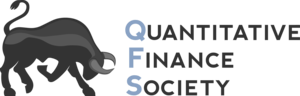 Covenants
What are covenants?
Promises agreed to by the borrower
If they do not abide, lender can place borrower in default
Meant to protect lender
In theory, the more covenants, the lower the interest rate because the lender has less risk

Maintenance vs. Incurrence
18
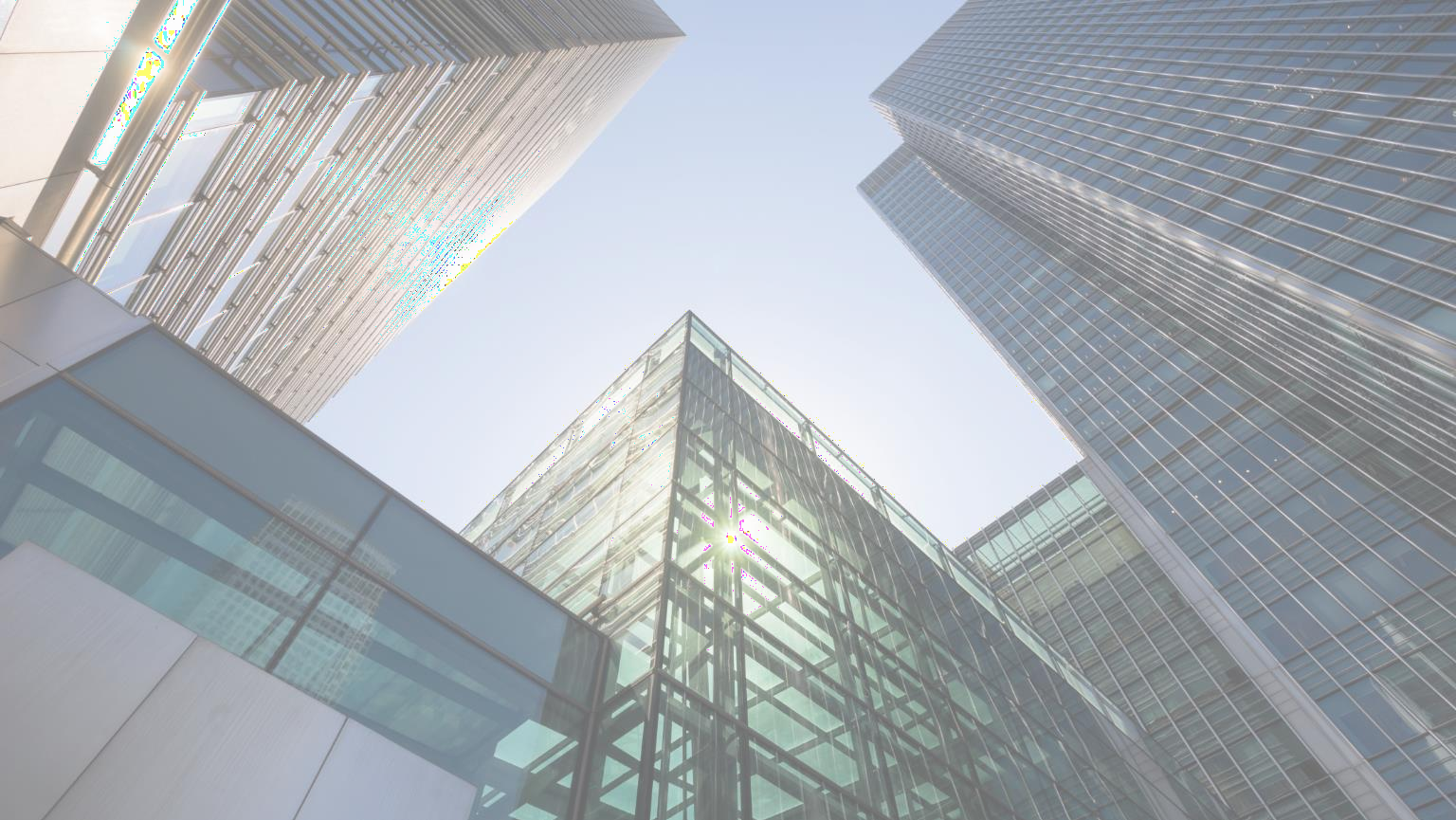 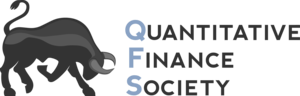 Maintenance Covenants
Tested regularly and borrower must be in compliance
Examples:
Debt/EBITDA ratio below certain number
Interest Coverage ratio higher than certain number
If they are not in compliance can be placed in technical default
19
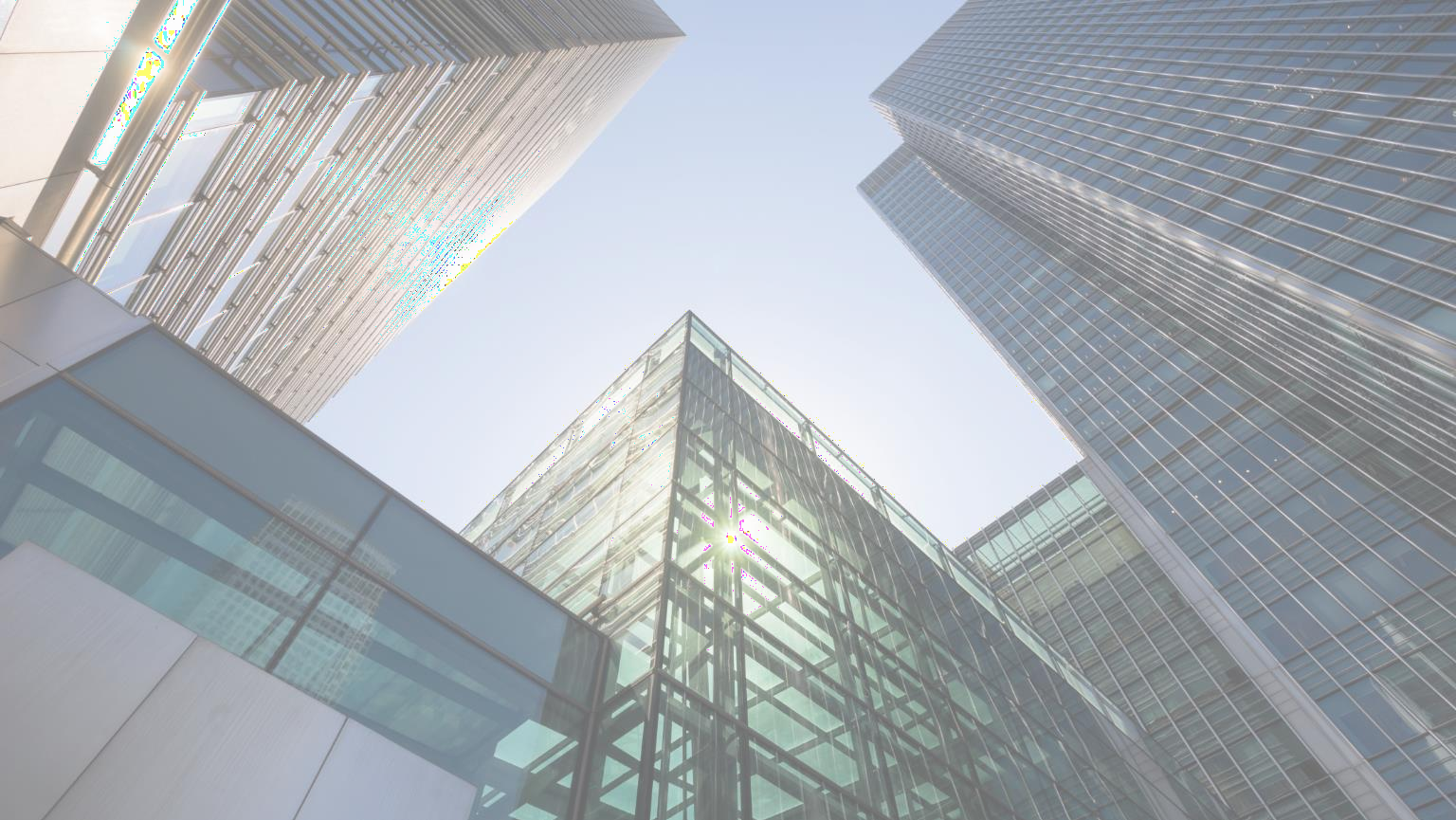 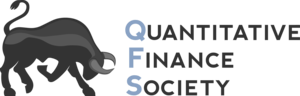 Incurrence Covenants
Only comes into effect if the borrower is trying to do a specific action 
If the borrower wants to take on new debt, debt/ebitda must be below 5.0x after taking on the new debt
This does not mean they cannot have a debt/ebitda ratio of 6.0x, just must be below 5.0x after taking on new debt
20
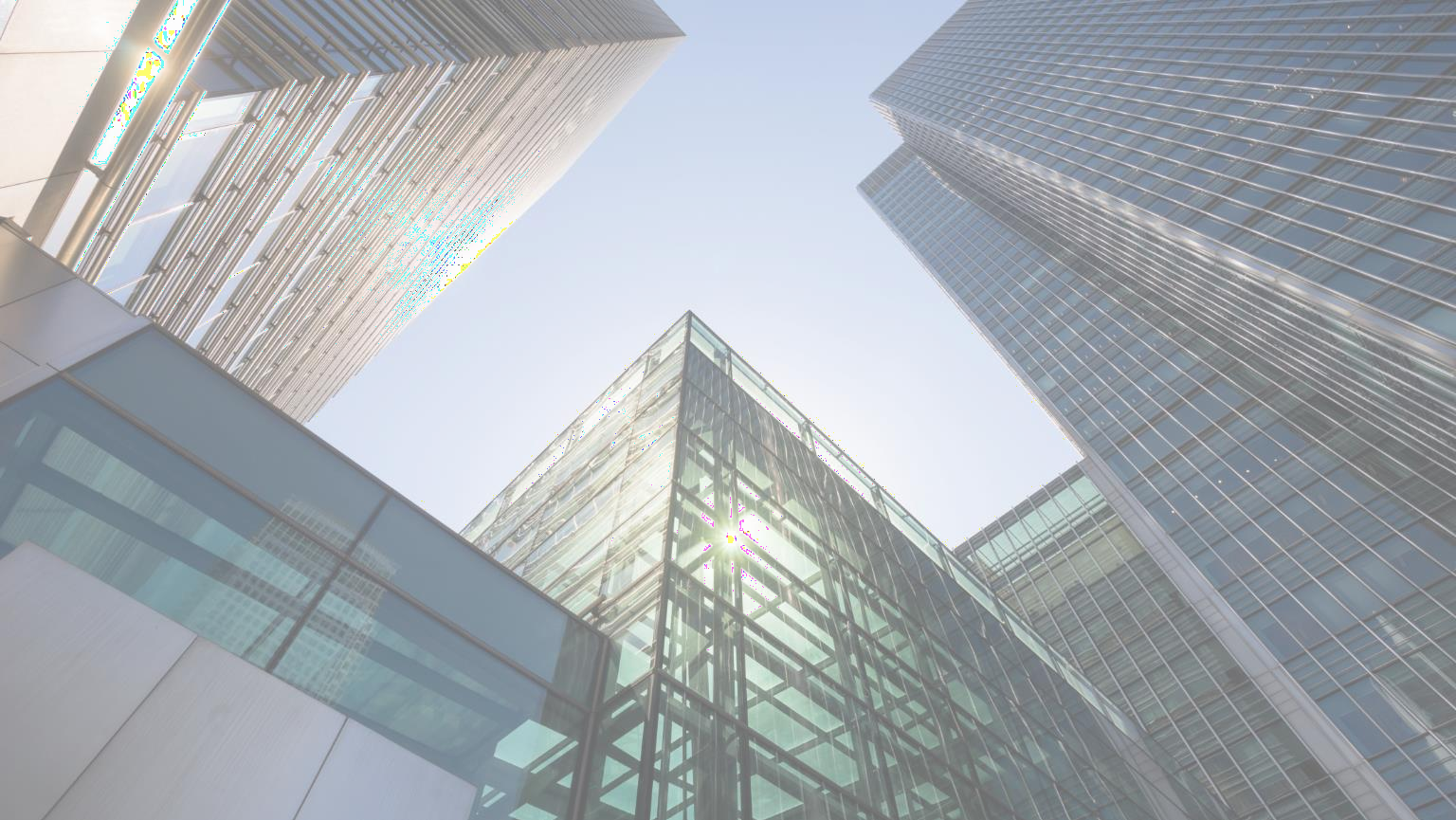 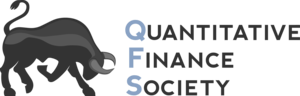 Covenant Breach/Distress
Borrower is placed in technical default
Depending on credit docs, lender can accelerate if there is a provision allowing this
In general, lenders will look to work with borrower to cure technical default as acceleration is rarely the best method
All about preserving their return
Rating Downgrade
Equity trades close to 0, debt trading at discount
Poor Financials (Cash Flow, AP, Margins, Revenue etc.)
21
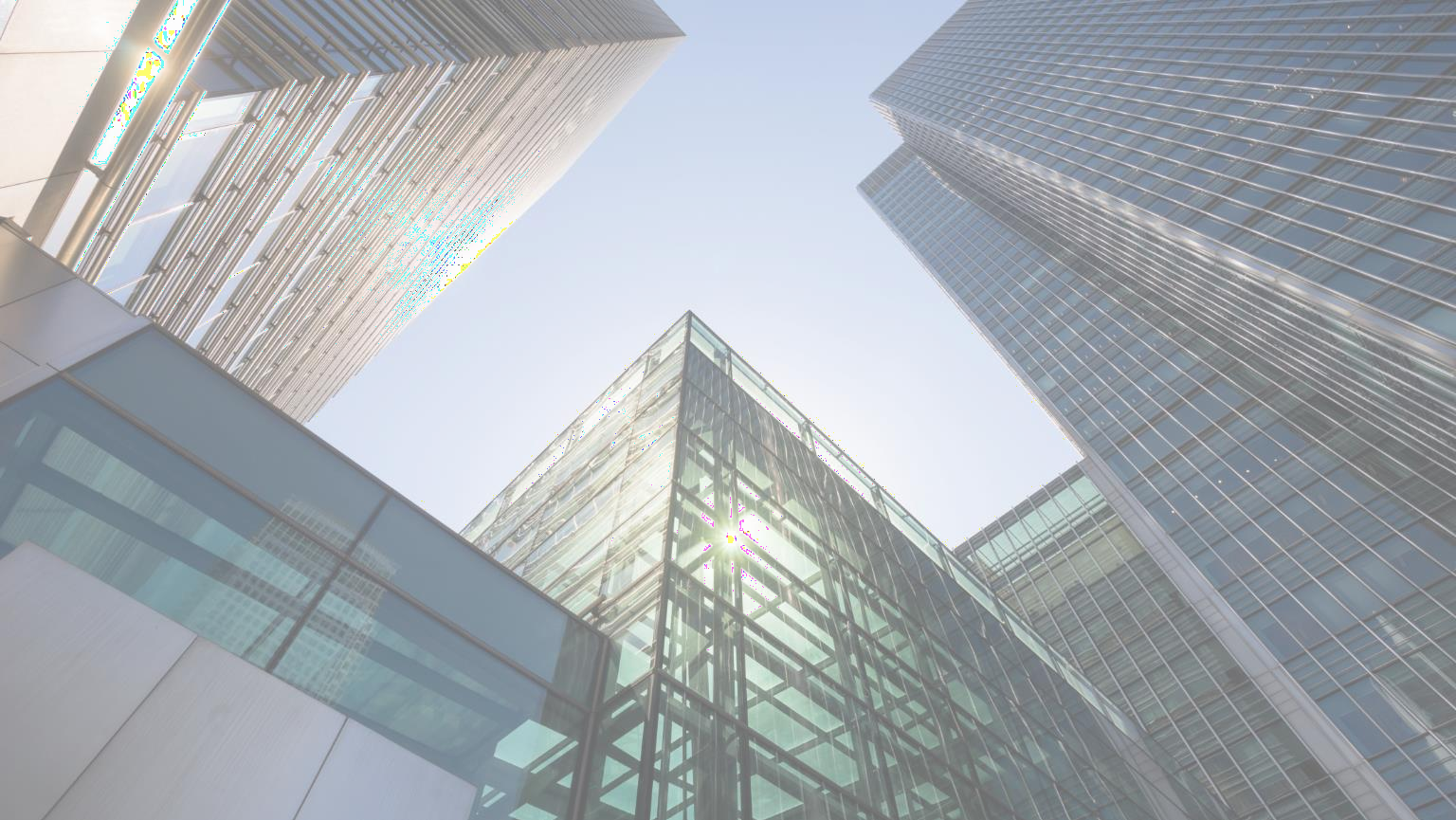 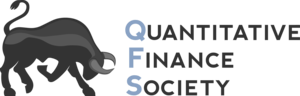 Why Companies go into Distress
Unrealistic Business Plan – LBO
Economic Downturn – COVID
Mismanagement - Overspending etc
Secular Change in Industry – Amazon with Brick and Mortar
Short-Term Liquidity Concerns – Tort Claims, Covenant Breach, Leases

Above results in inability to meet obligations
22
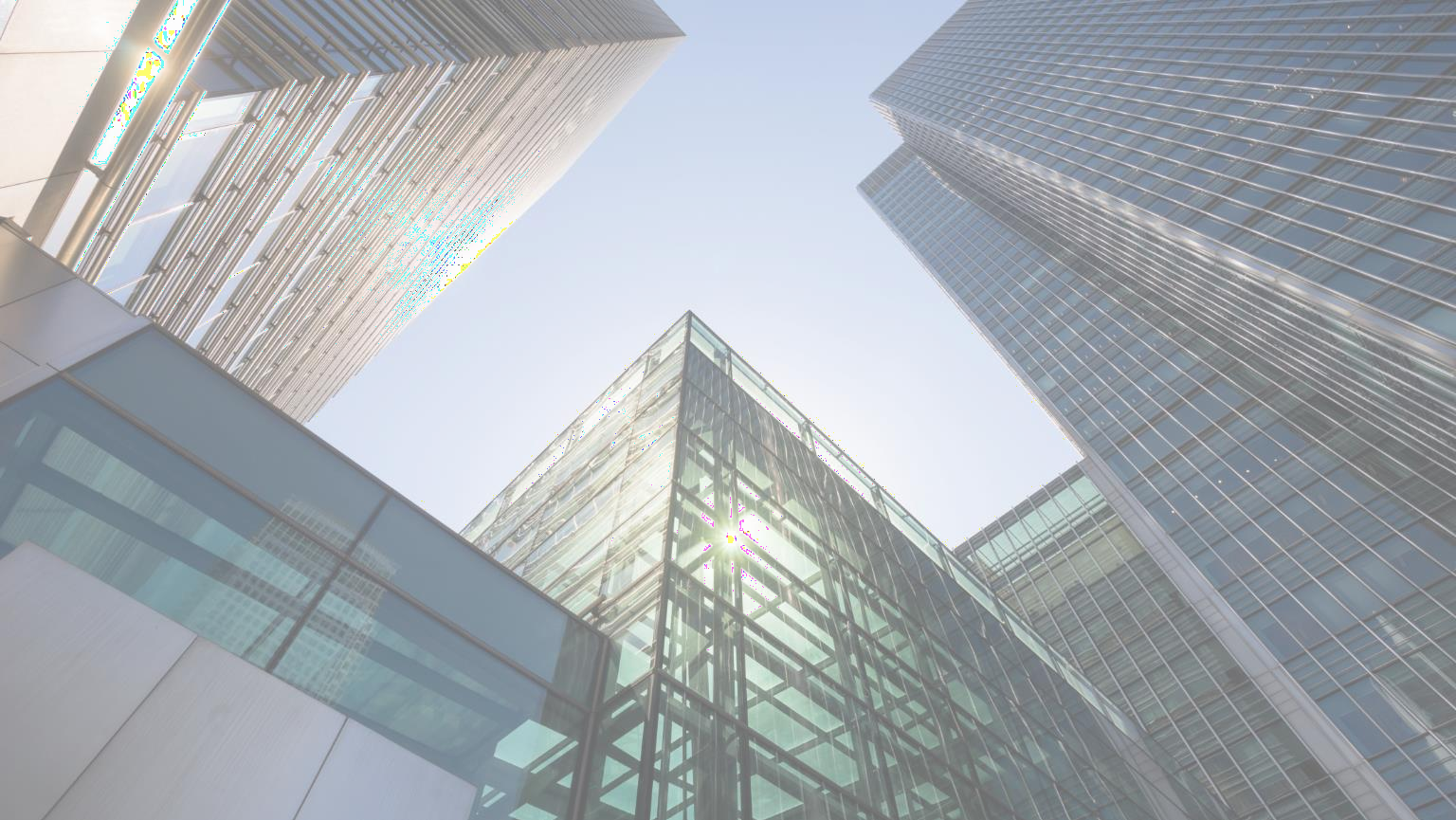 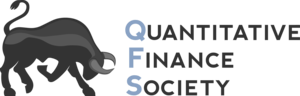 Signs of Distress
Stretching Accounts Payable

Deferring Capex

Declining EBITDA/Margins leading to large Debt/EBITDA

Deteriorating Margins

Debt trading at a discount

Equity Value trading at Option Value
23
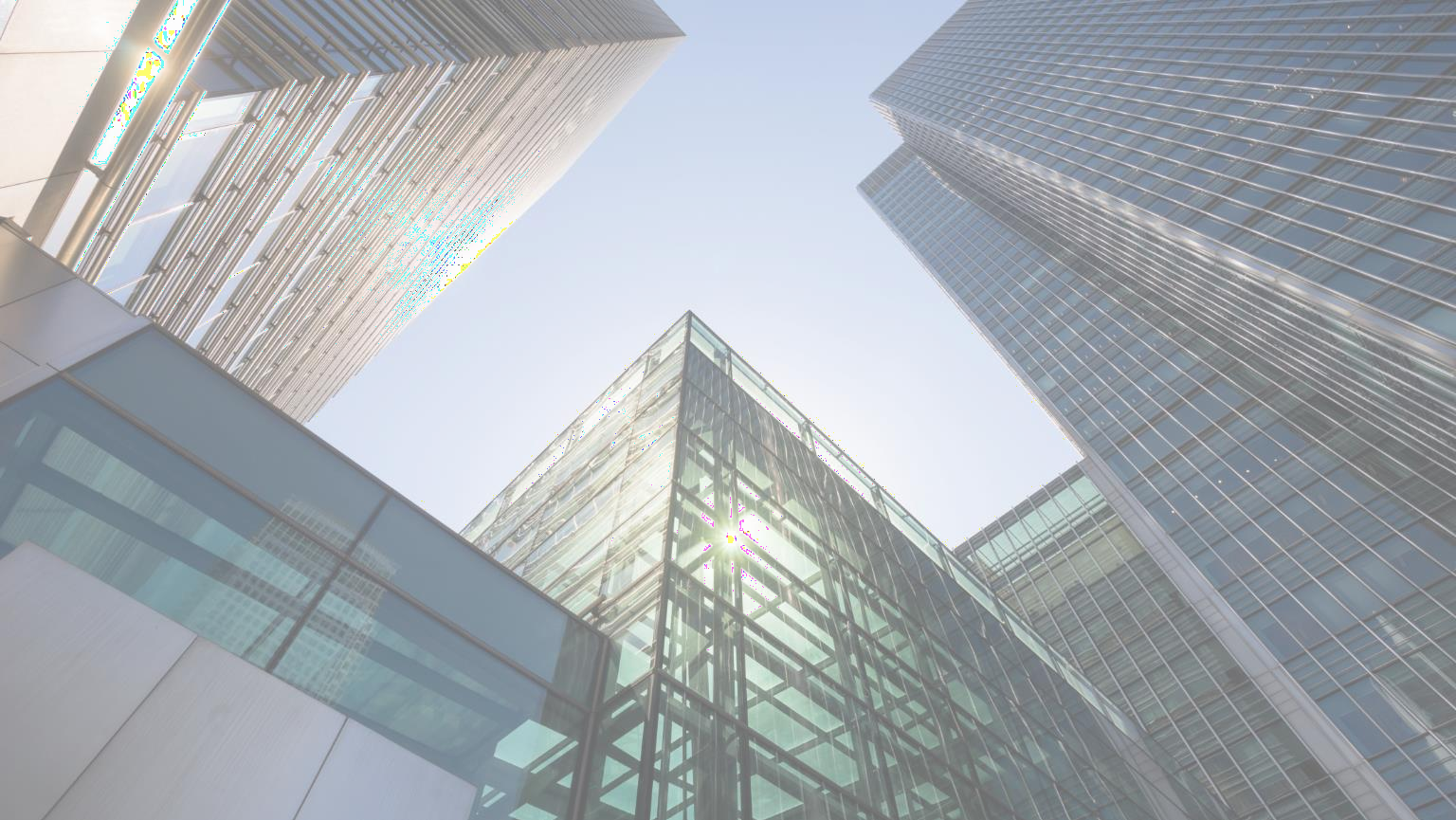 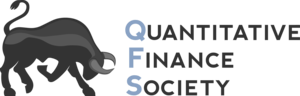 Option Value
Why Equity of a bankrupt/distress company rarely trades at 0

Can be applied to debt as well where a clearly out of the money unsecured bond could be trading above 0

The equity (or unsecured bond) is effectively an option on the value of the firm increasing, and the strike price is the price you pay for the equity
24
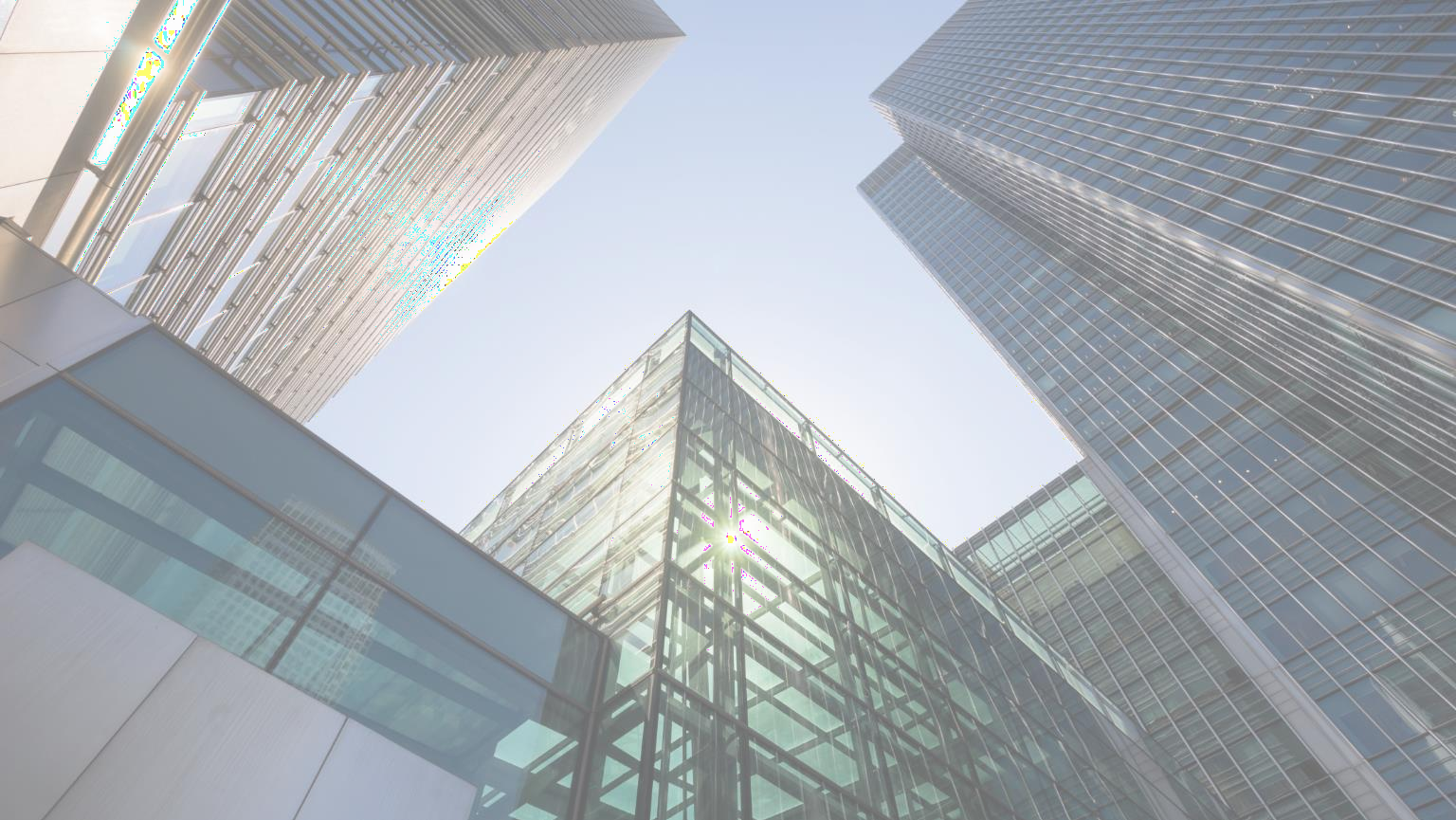 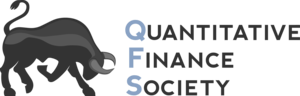 Cost of Distress/Debt Overhang
Higher interest rates on future debt
Forced selling of assets
Indirect Costs – Reducing CapEx on valuable projects

Conflicts of Interest
Creditors/Lenders want company to preserve value since they are higher in the capital structure
Equity Holders want company to take on risky projects, so their “option” pays out

Debt Overhang
Existing debt will prevent financing for Positive NPV projects because value accrues to senior debt holders
25
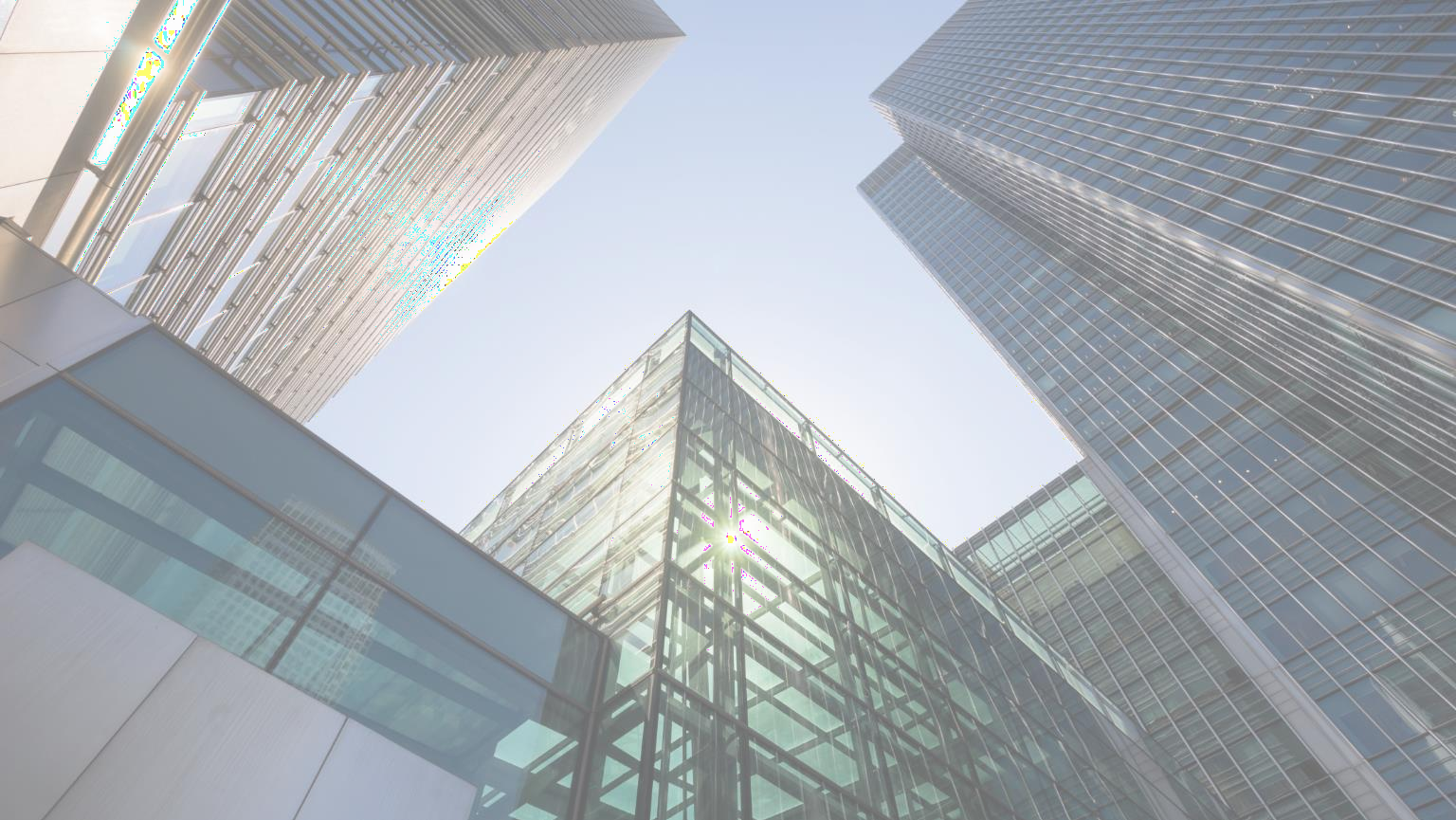 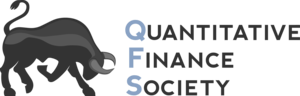 Debt Overhang Example
No equity or sub-debt holder would fund a positive NPV project here because current value is 290, and future value creation up to 210 (500-290) flows directly to senior debt holders
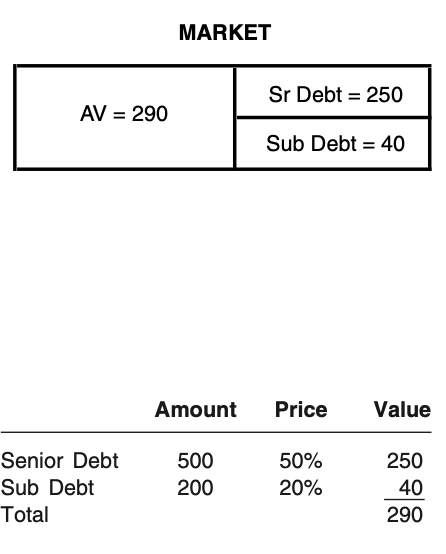 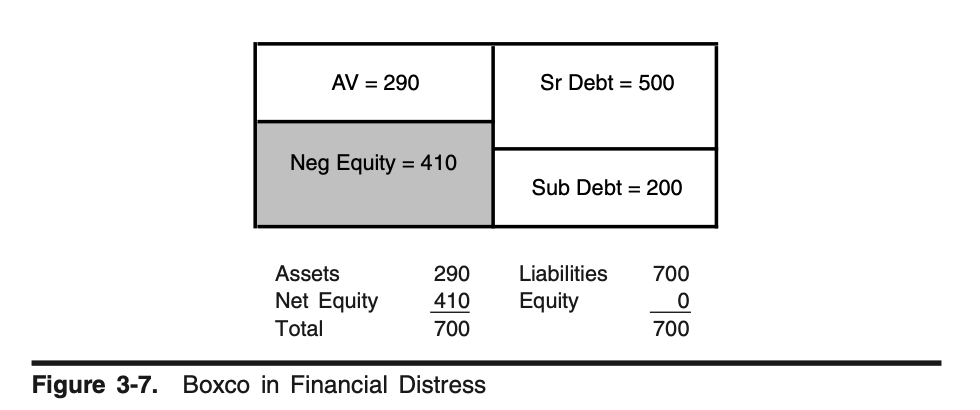 26
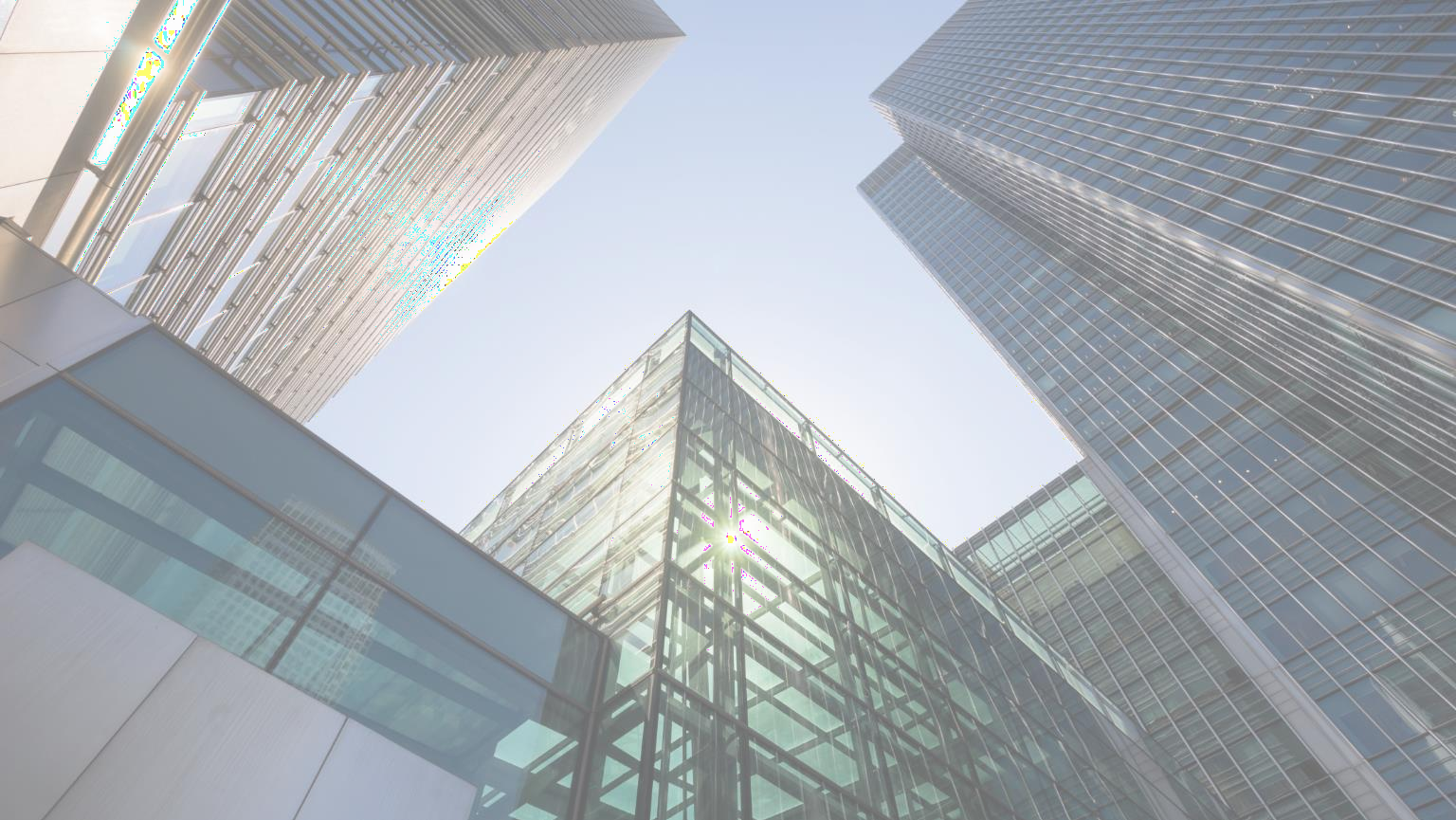 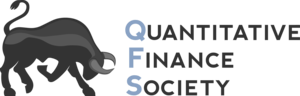 Solving Distress
Increase Asset Value – Strategic and Operational Changes
Resize Capital Structure – OOC Restructuring, Bankruptcy
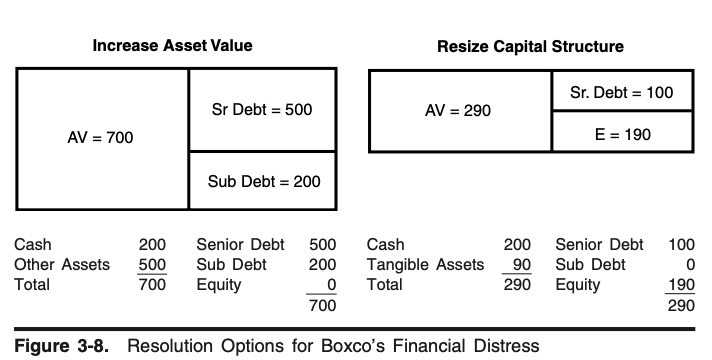 27
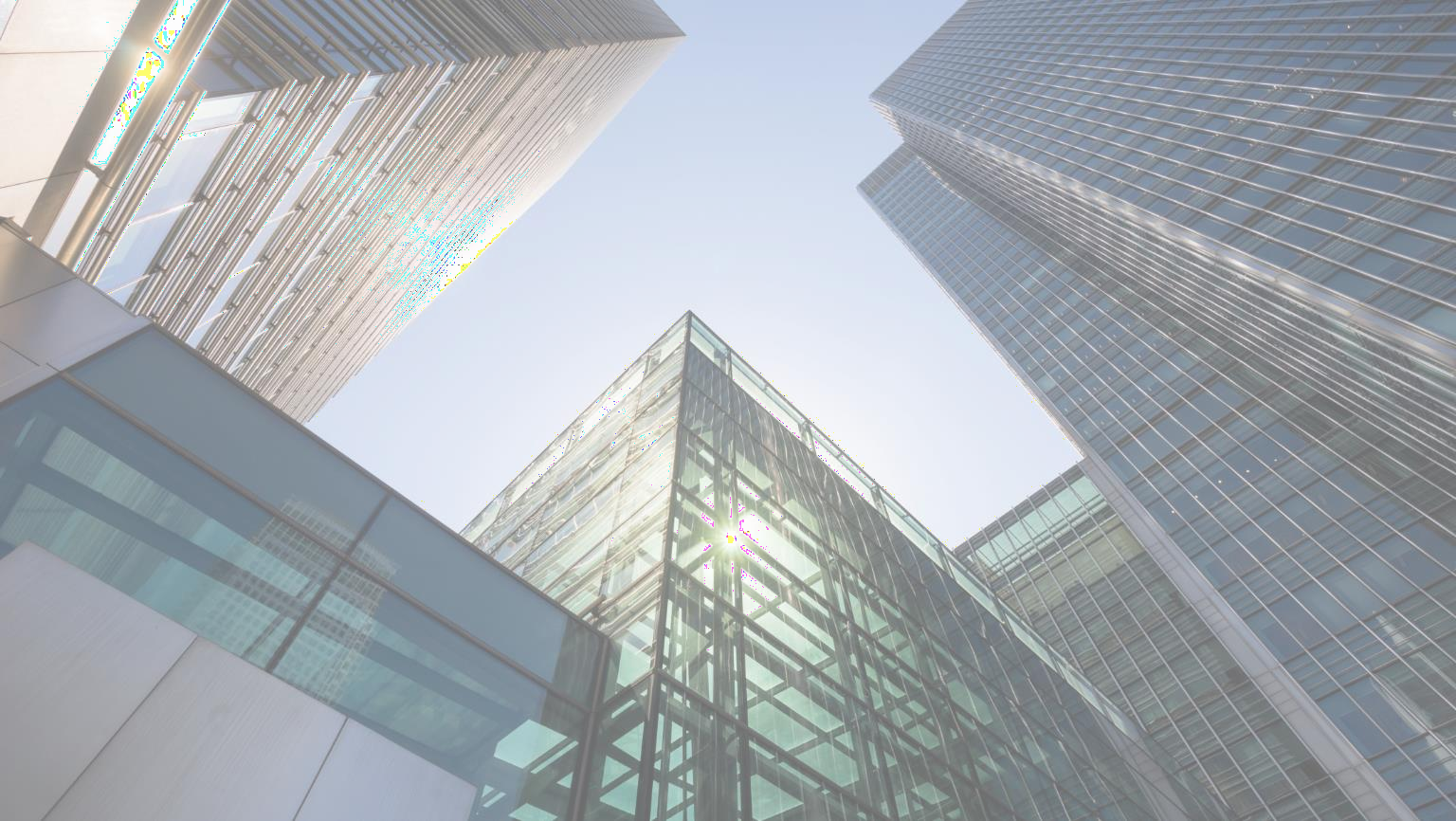 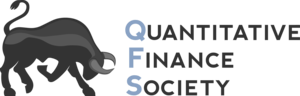 Creditors POV
28
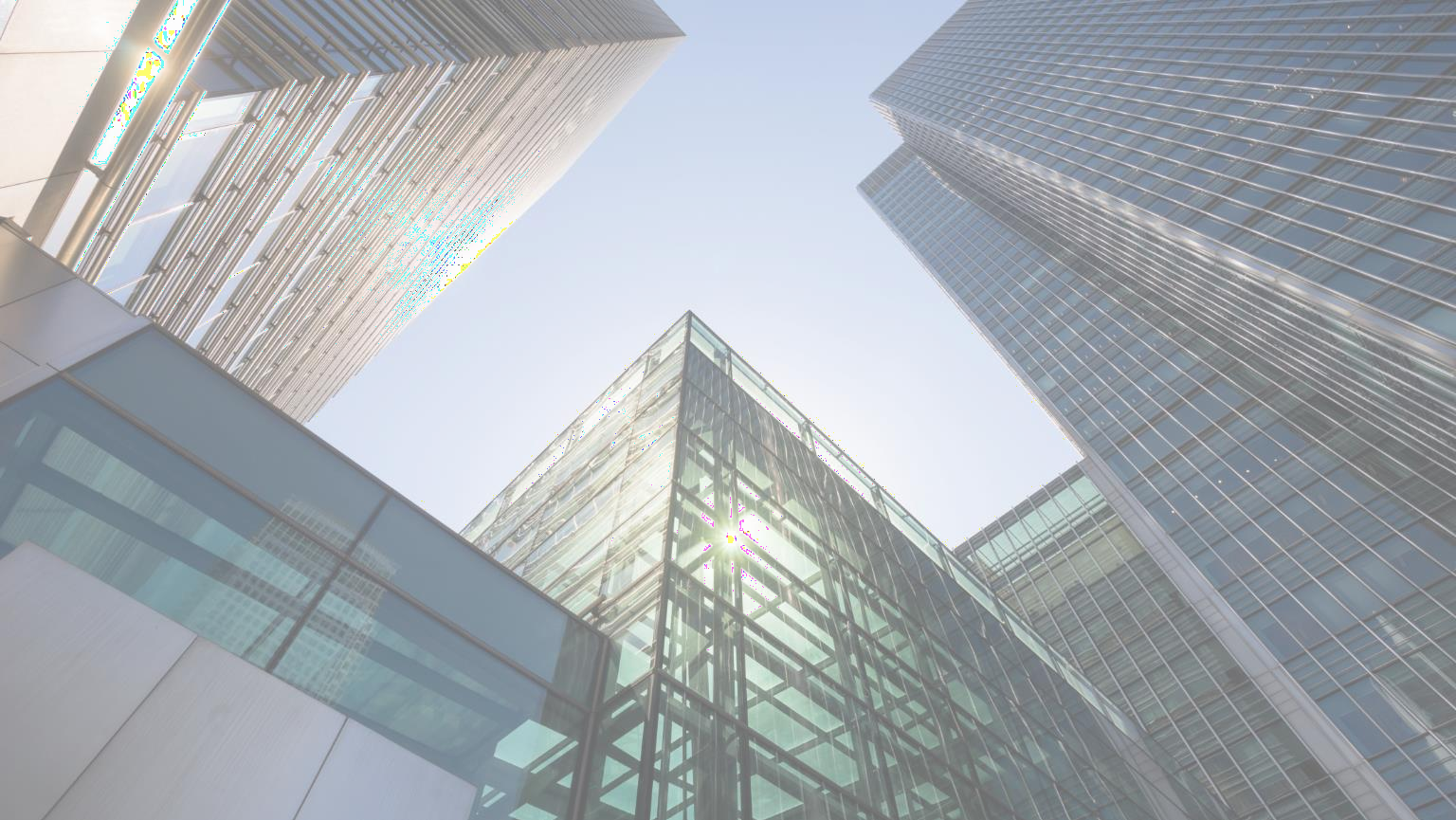 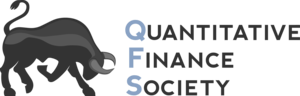 Bankruptcy – Chapter 11 and 7
Legal process to help debtor/borrower when they are in distress and cannot cover their liabilities
Provides debtor with some protections
Out of Court Restructuring is another option, as it is cheaper and has no indirect costs, but the debtor does not get Chapter 11 protections

Debtor creates a plan for their future
This plan will include a firm valuation and how each creditor is treated
Senior creditors prefer low firm valuation
Junior creditors prefer higher firm valuation

Chapter 7 – Liquidation, when the firm cannot operate as a going concern in the future
29
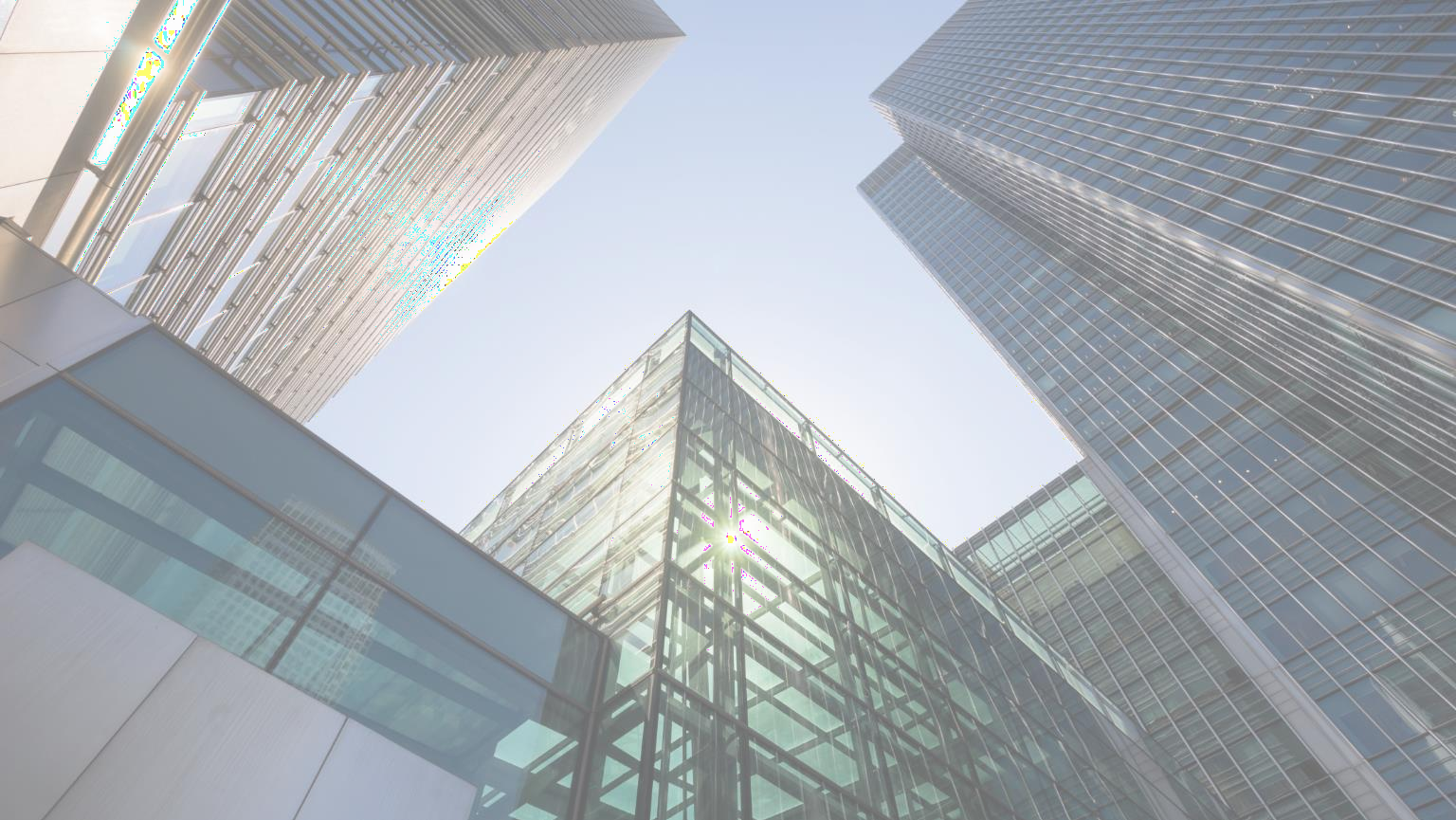 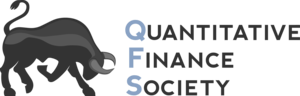 Waterfall and Fulcrum Security
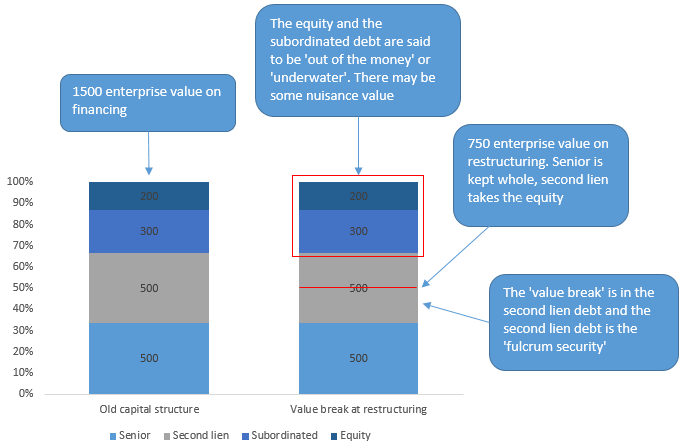 30
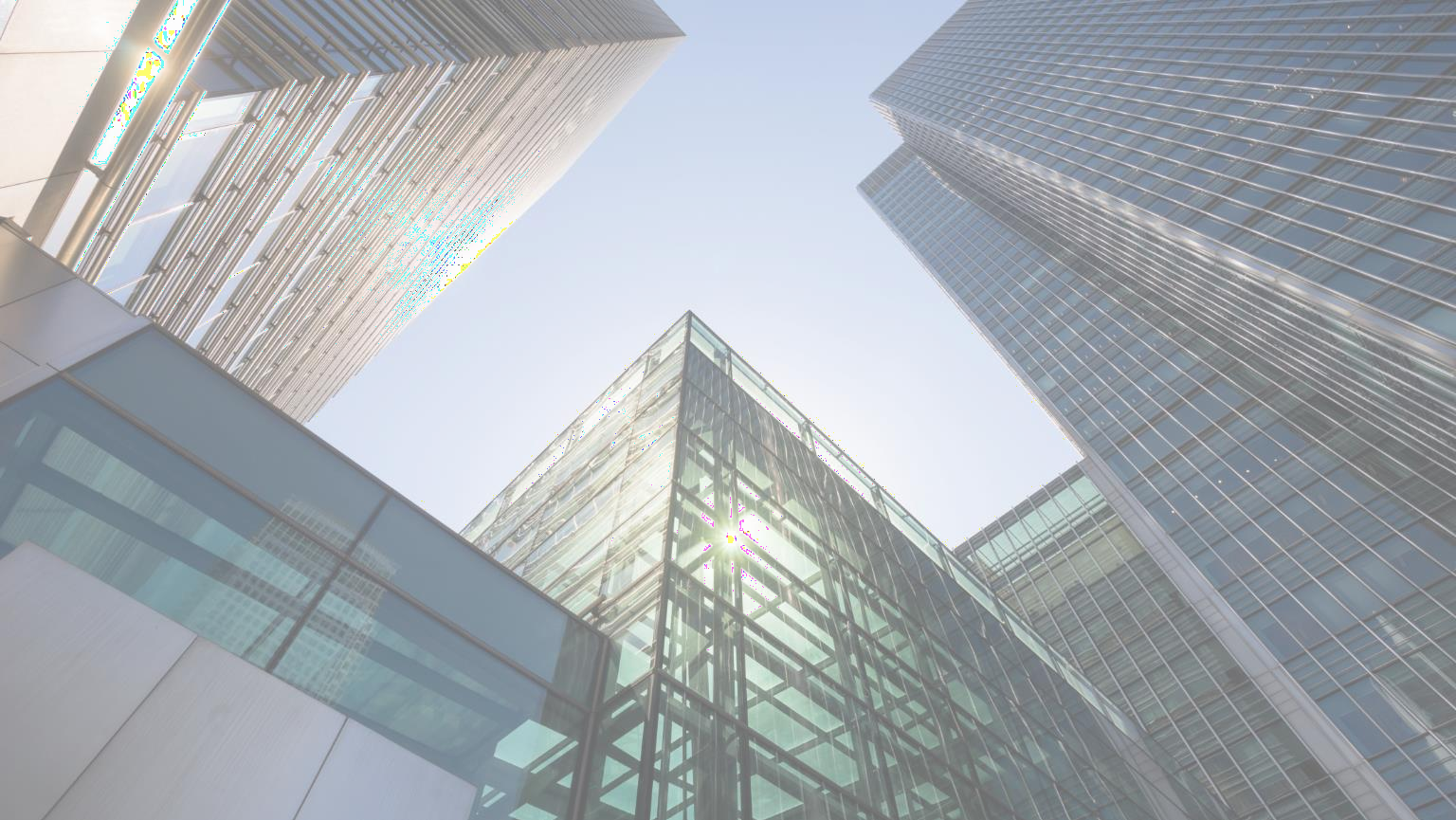 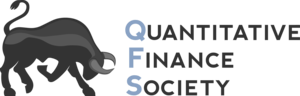 Creation Value
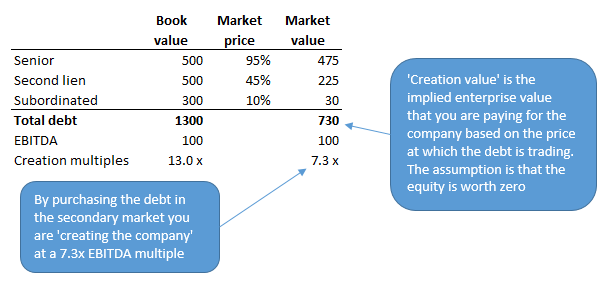 31
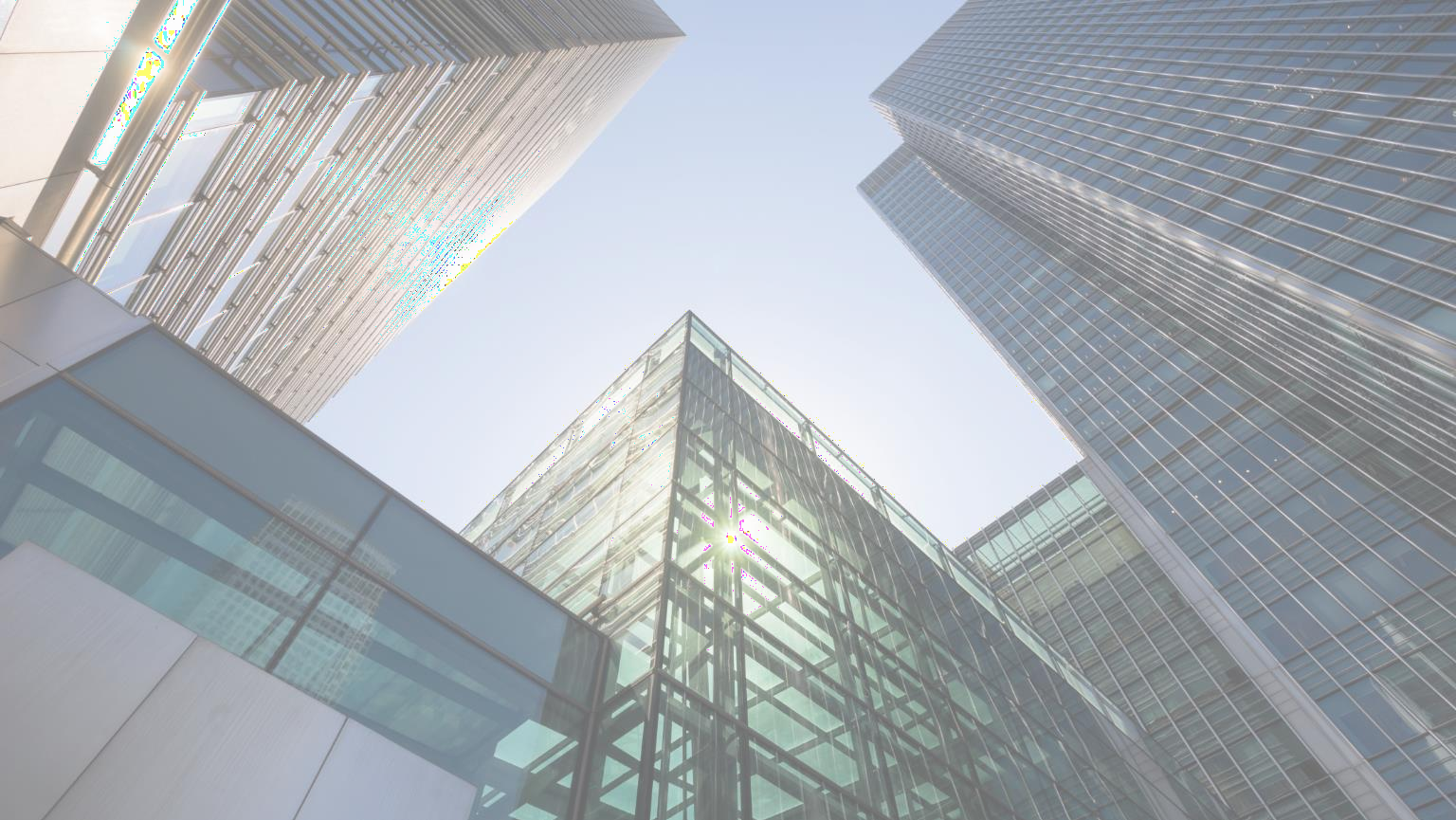 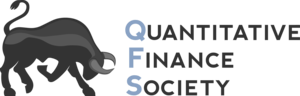 Lender Considerations
Because upside is capped in credit at yield/coupon (unless buying at significant discount with NT maturity), downside protection is everything

Factors of Risk
Priority
Time
Leverage

Considerations
Ability to pay interest - FCF Generation
Ability to refinance/repay at maturity – Terminal Value of business
Collateral Coverage if secured
32
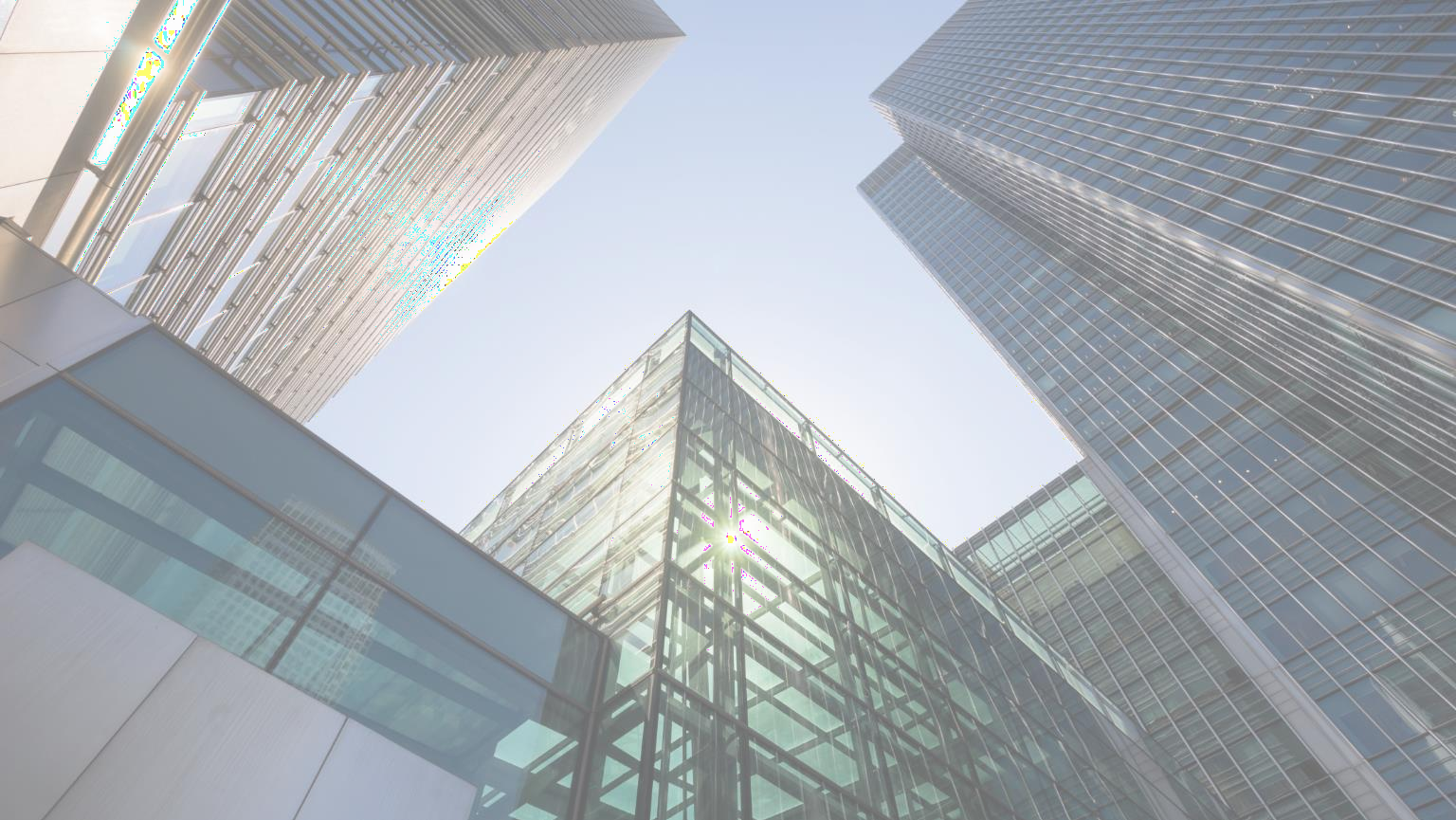 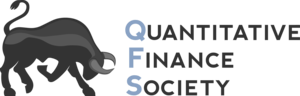 Investing in Debt
When investing in debt need to factor all of this in

Your perceived risk drives the interest rate/coupon on the debt

In the current environment almost, any company has been able to raise debt because of the low interest rates

However, the majority of the time, there is a certain point where a company is deemed too risky to be given financing no matter the interest rate
Interest rate may take up all of their FCF generation at a certain point meaning they can’t operate profitably
33
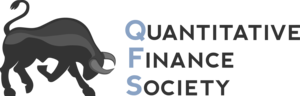 Get in Touch
Feel free to reach out to us over Facebook or email if you have any questions

www.quantfsnyu.com
    quantfsnyu@gmail.com	

President – Daniel Shahab Diaz (daniel.diaz@stern.nyu.edu)
Vice-President – Jessica Wu (jessica.wu@stern.nyu.edu)
Co – Head of All Portfolios – Vishwakrit Choradia (vc1484@stern.nyu.edu)
Co – Head of All Portfolios – Austin Tang (austin.tang@stern.nyu.edu)